Présentation des travaux
Claire Autant-Dorier
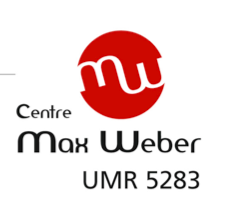 Recherches-actions collaboratives conduites dans le champ de l’intervention sociale
Intérêts de recherche :
Enjeux de la reconnaissance 
Posture de médiation : témoin, traducteur, diplomate 
Prise en compte de la diversité et lutte contre les discriminations

Responsabilisation et activation dans l’intervention sociale
Savoirs expérientiels, conscientisation et action collective 
Empowerment (développement du pouvoir d’agir)
Accès aux droits et (in)capacité distribuées d’agir


Terrains concernés : 
Agents de développement à l’intégration (1999- 2005)
Collectifs d’intervenants sociaux confrontés au « trouble identitaire » et aux discriminations (2002- 2008)
Participation des allocataires au dispositif RSA (2011-2014)
Recherche-action nationale du séminaire pour la promotion de l’intervention sociale communautaire (2013-2015)
Patrimonialisation des pratiques interculturelles du CCO de Villeurbanne (2012-2014) : hospitalité, capacitation, créativité et formes de l’expérimentation
Dernière recherche
Recherche dans le cadre de l’appel à projet de la DREES-Mire sur les politiques sociales locales (2016- 2017 ) : « Des besoins aux décisions, les traductions de demandes comme analyseur des politiques sociales locales » 
Sous la direction de C. Trombert, avec Elisa Herman, Laurence Fournel, Malika Lebbal
-> L’accès ou le recours au droit dans le cas des mesures éducatives comporte une dimension contrainte qui nous permet d’interroger la question du recours au droit et la traduction de la demande sous un angle particulier. Nous nous intéressons aux facteurs favorables ou défavorables au maintien dans l’aide éducative. L’enquête conduit à examiner 3 épreuves de traduction : la co-production de la demande, le placement comme horizon d’action et enfin les situations de main-levée où se manifeste l’ineffectivité pratique du droit et qui amènent à considérer le caractère distribué de l’incapacité d’agir. 
Rapport 26 oct 2017 : Des besoins aux décisions : réceptions et traductions de demandes d’usagers aux échelons locaux de l’aide sociale et de l’action sociale